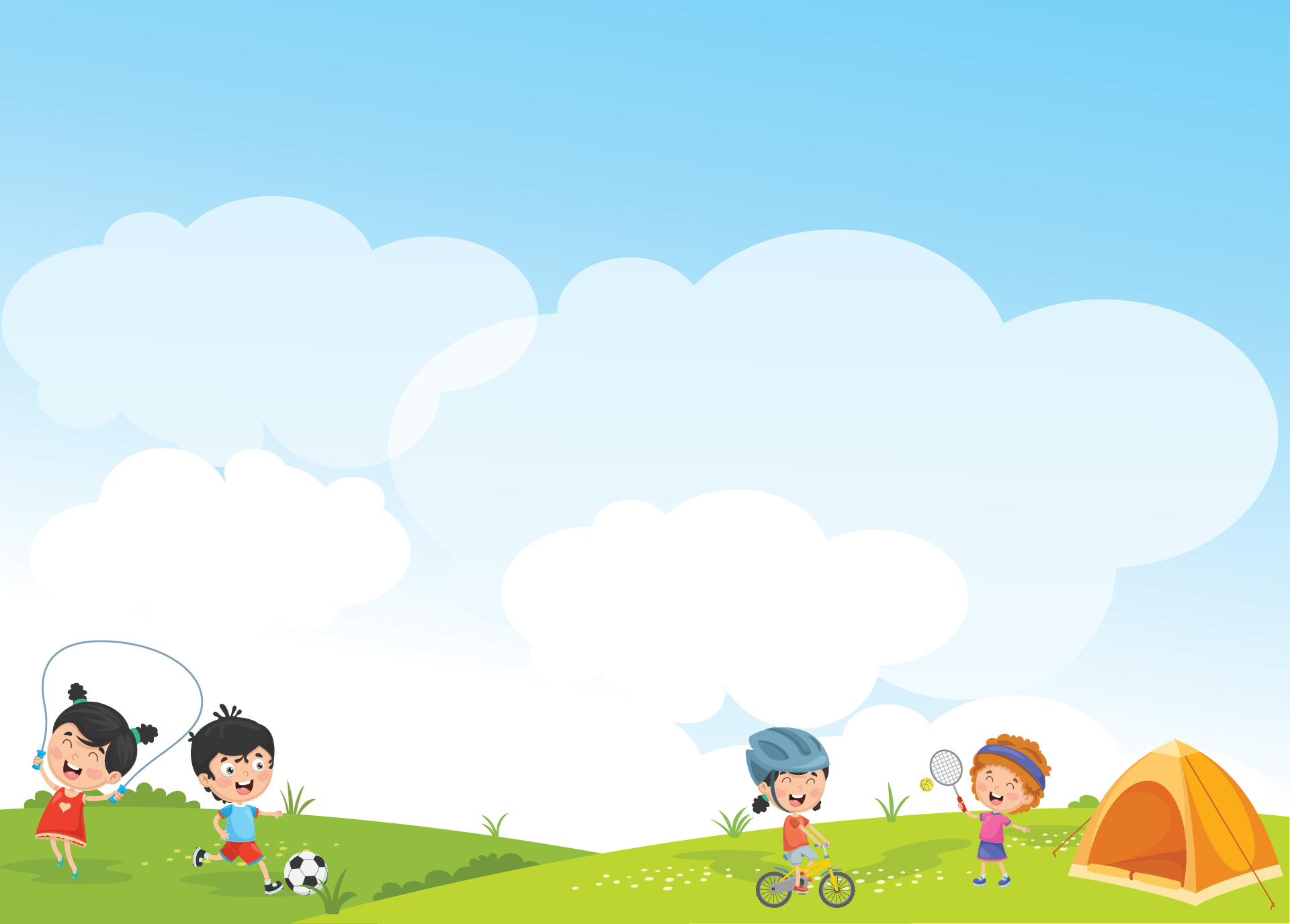 Phòng giáo dục 	và Đào Tạo Quận Long Biên Trường Mầm non Hoa Sữa
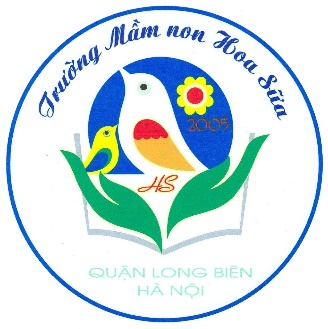 Lĩnh vực phát triển nhận thức
Đề tài : Một số động vật sống trong rừng
Đối tượng: Trẻ 4-5 tuổi
Giáo viên: Trần Thị Bích Lan
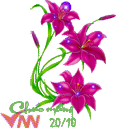 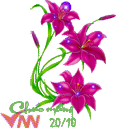 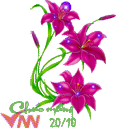 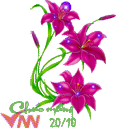 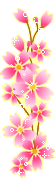 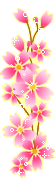 Hoạt động 1THU HÚT
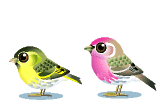 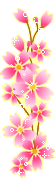 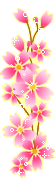 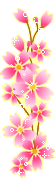 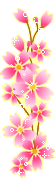 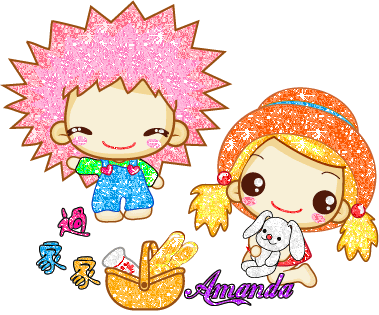 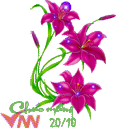 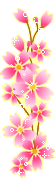 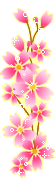 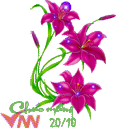 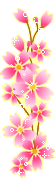 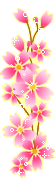 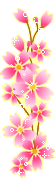 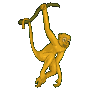 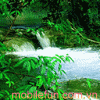 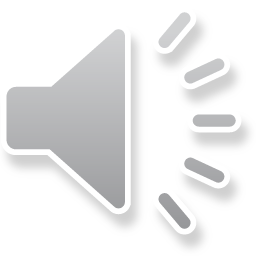 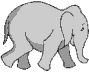 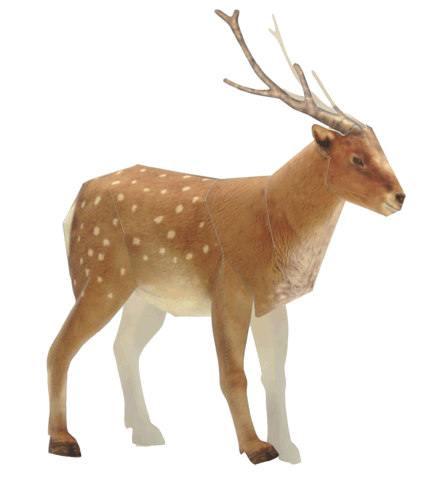 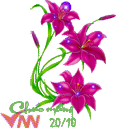 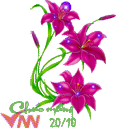 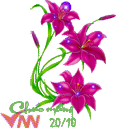 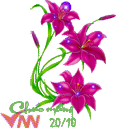 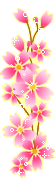 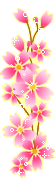 Hoạt động 2NỘI DUNG- TRÒ CHUYỆN – TÌM HIỂU VỀ CÁC CON VẬT SỐNG TRONG RỪNG
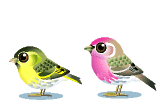 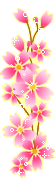 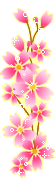 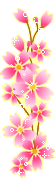 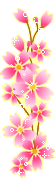 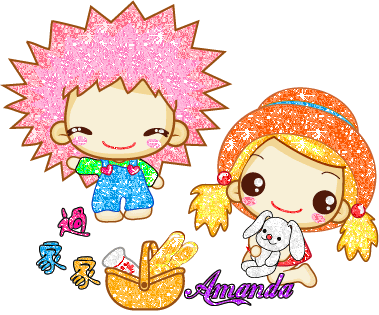 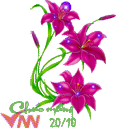 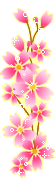 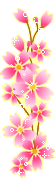 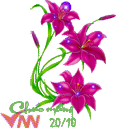 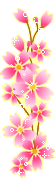 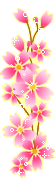 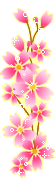 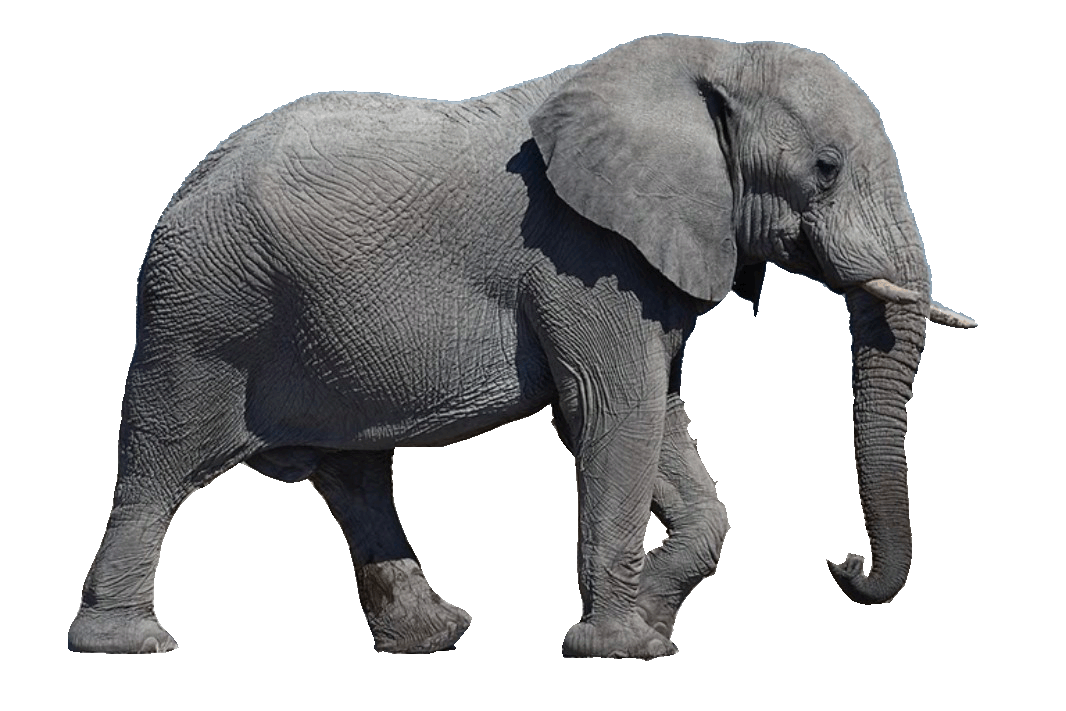 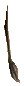 Con voi
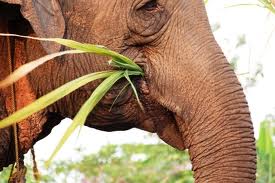 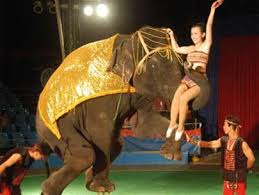 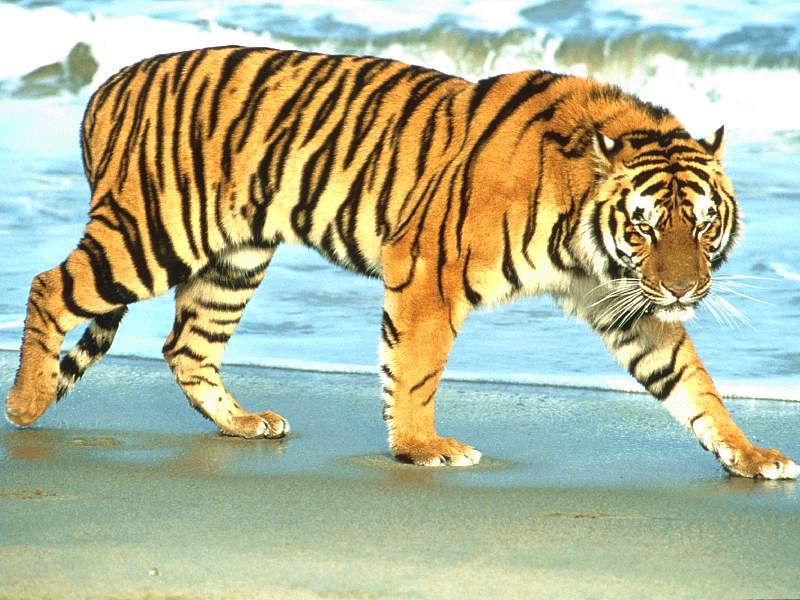 Con hổ
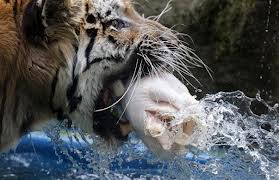 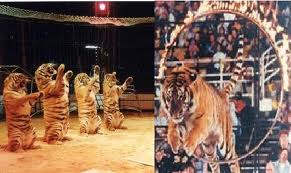 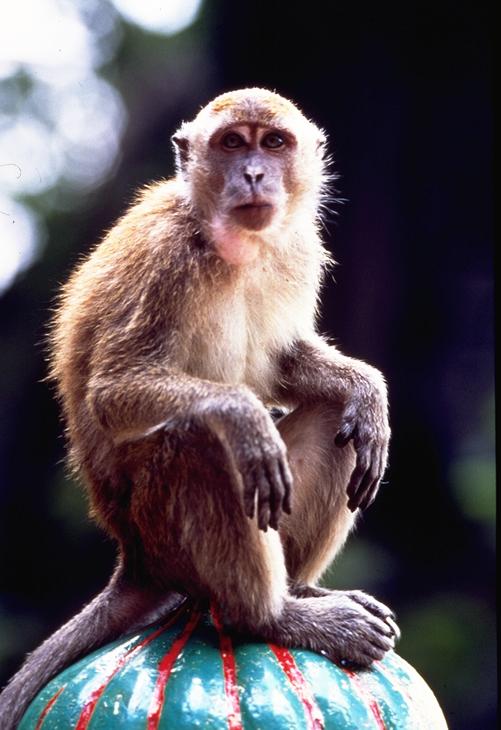 Con khỉ
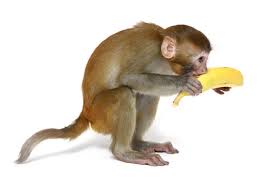 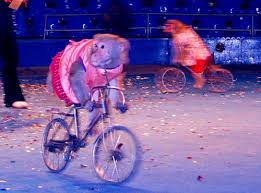 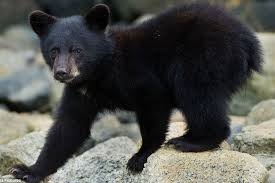 Con gấu
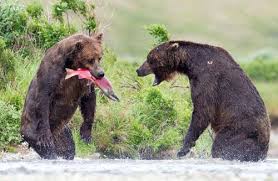 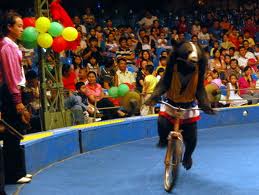 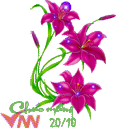 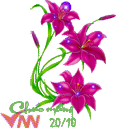 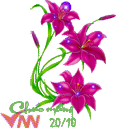 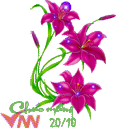 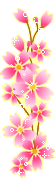 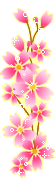 So sánhSự giống và khác nhau của voi – khỉ
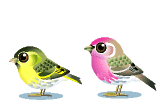 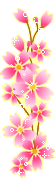 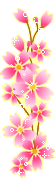 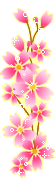 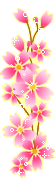 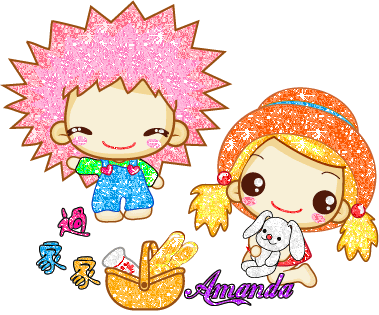 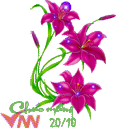 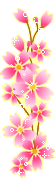 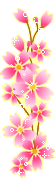 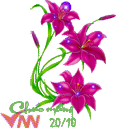 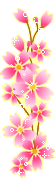 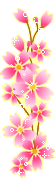 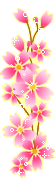 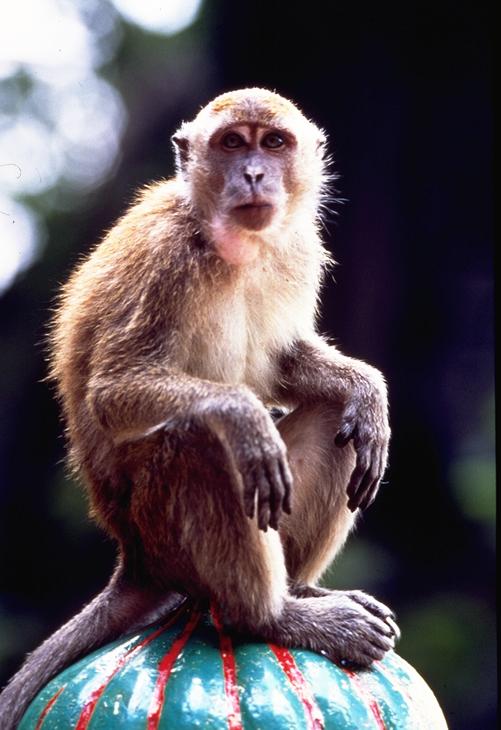 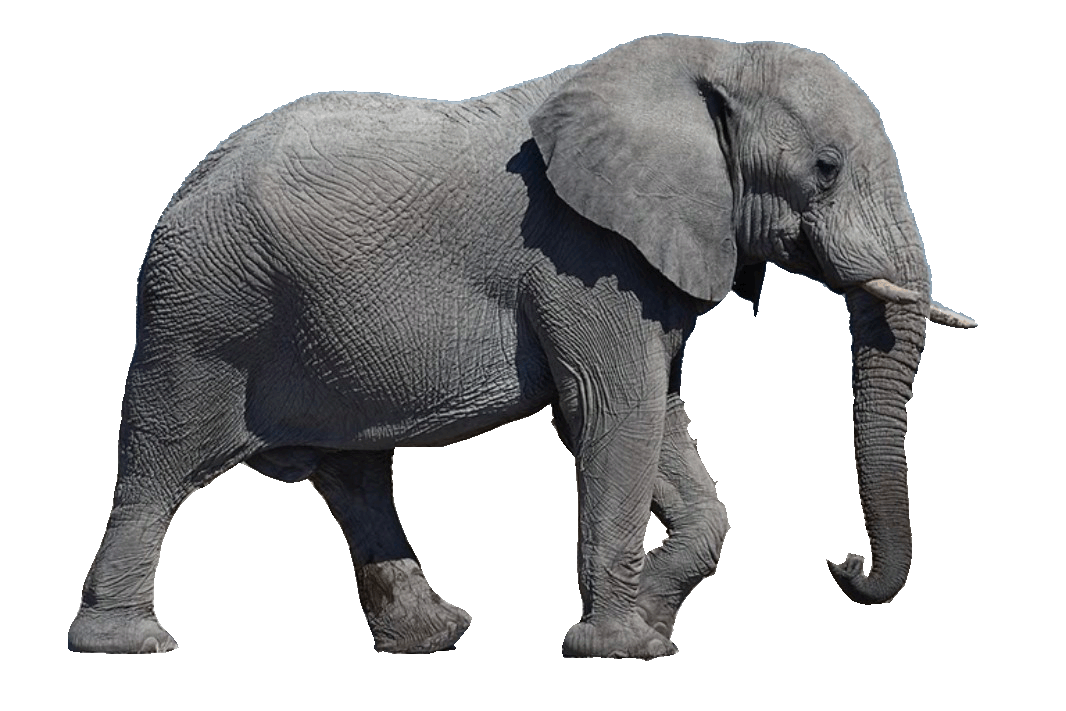 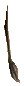 Giống nhau
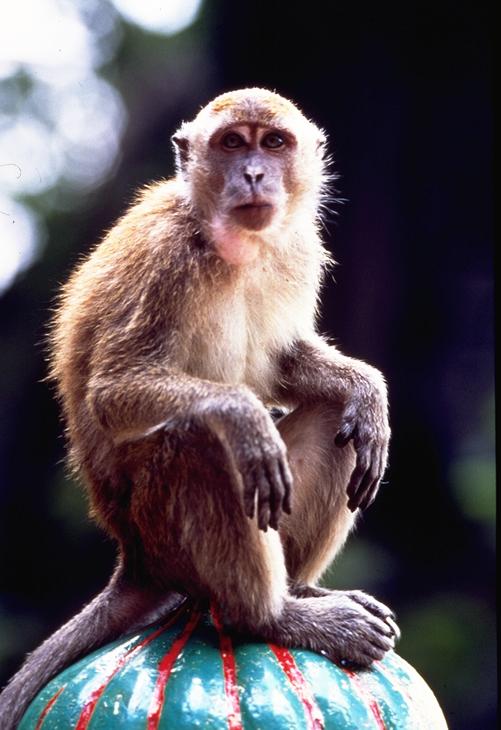 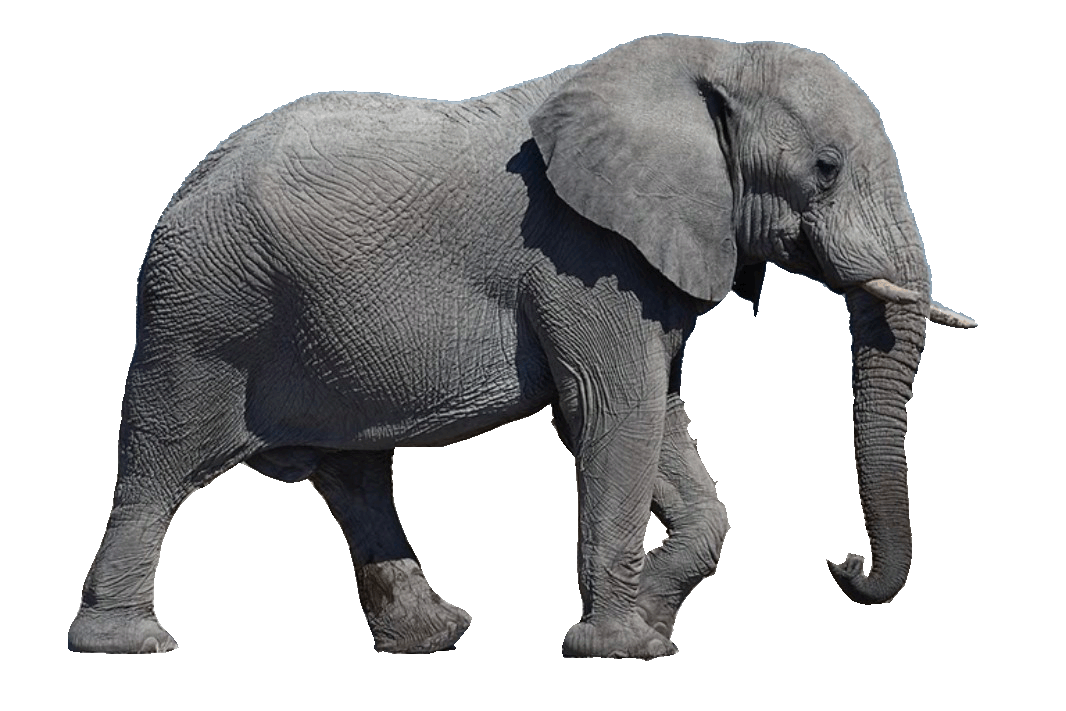 Voi to,chậm chạp ,ăn mía
Khỉ nhỏ bé,nhanh nhẹn,ăn chuối
Khỉ không có vòi,không có ngà
Có vòi dài,và có ngà
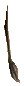 Khác nhau
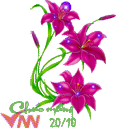 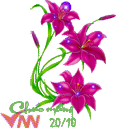 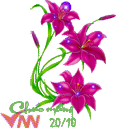 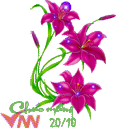 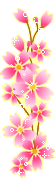 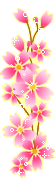 So sánhSự giống và khác nhau của Gấu – hổ
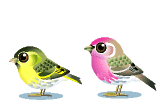 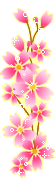 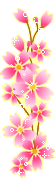 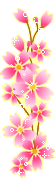 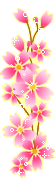 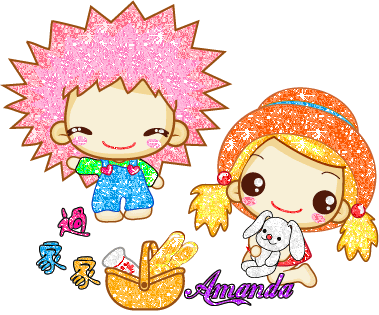 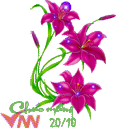 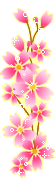 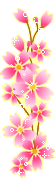 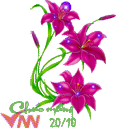 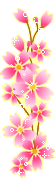 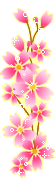 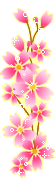 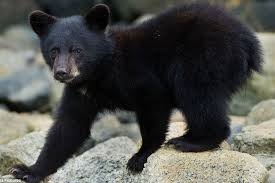 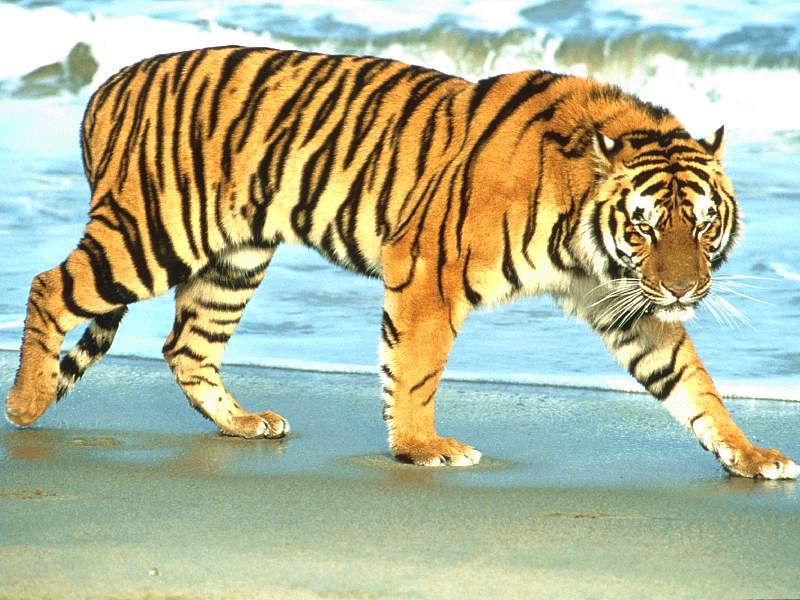 Giống nhau
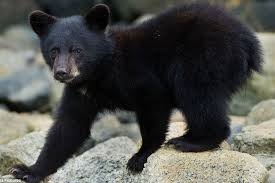 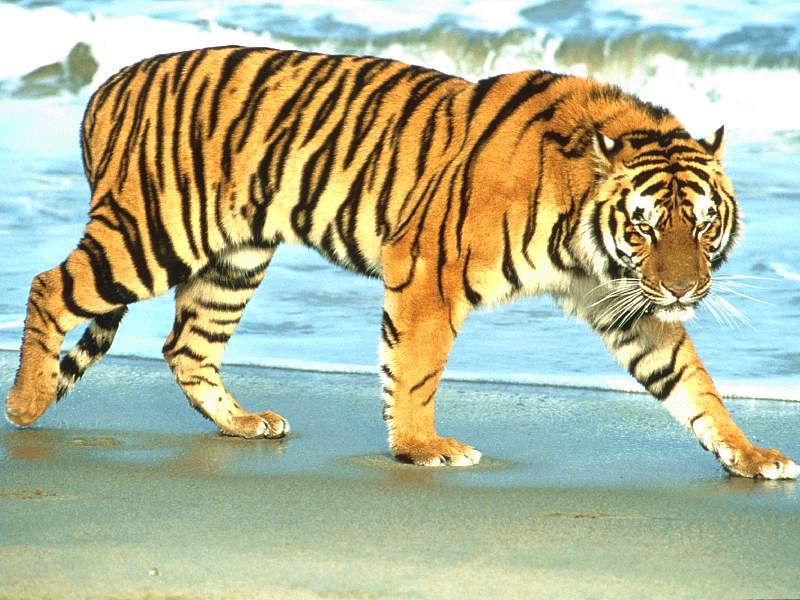 Gấu to,châm chạp,lông màu đen,đuôi ngắn
Hổ lông vằn,có ria,đuôi dài
Khác nhau
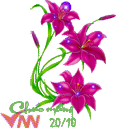 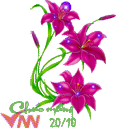 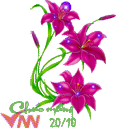 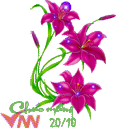 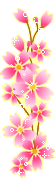 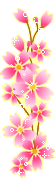 Mở rộng
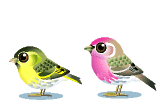 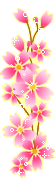 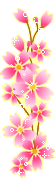 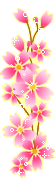 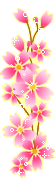 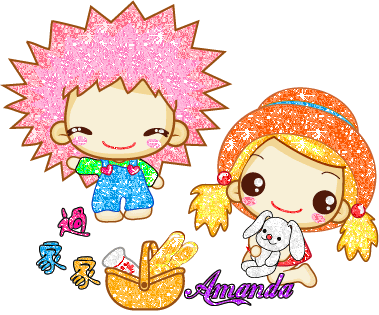 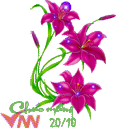 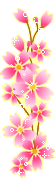 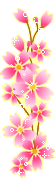 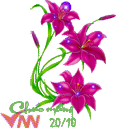 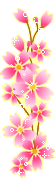 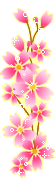 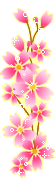 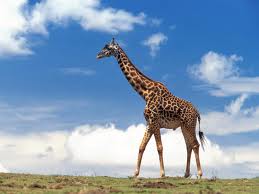 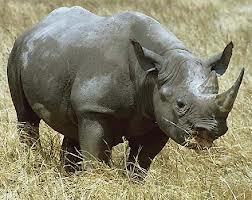 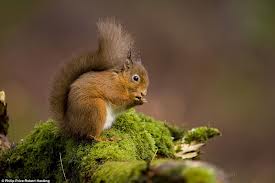 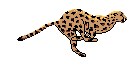 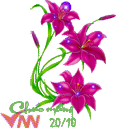 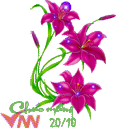 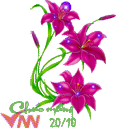 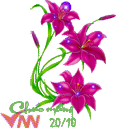 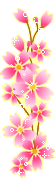 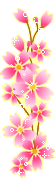 HĐ3: Kết thúcVận động theo nhạc bài hát
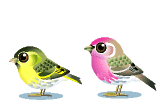 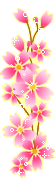 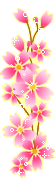 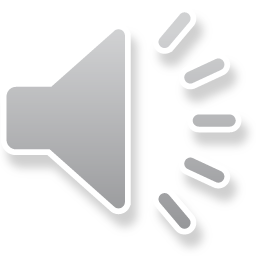 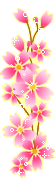 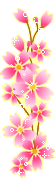 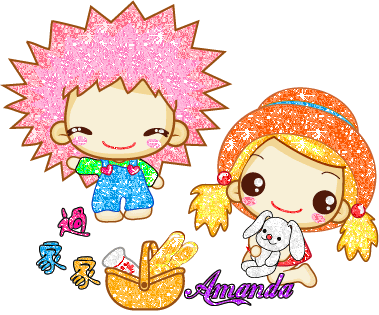 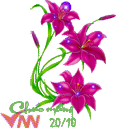 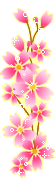 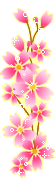 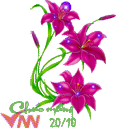 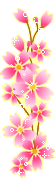 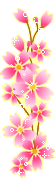 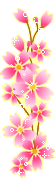